Computing
Fly cat, fly!
Lesson 2 of 6
Rebecca Franks
‹#›
Investigate the code
Use this link to find the Scratch file: oaknat.uk/comp-flycatfly
Question 1
Question 2
Question 3
How many costumes does the building sprite have?
Does the program ever run out of costumes? Explain your answer.
What needs to happen for the program to stop? Why do you think this?
‹#›
Investigate the code
Use this link to find the Scratch file: oaknat.uk/comp-flycatfly
Question 4
Question 5
Question 6
This block is a condition like the ones that you have seen in an If statement. 

When will this condition be ‘true’?
When will the condition in question 4 be ‘false’?
What specifically will happen when this block of code is executed?
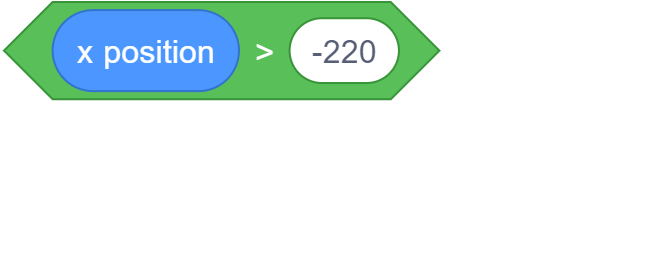 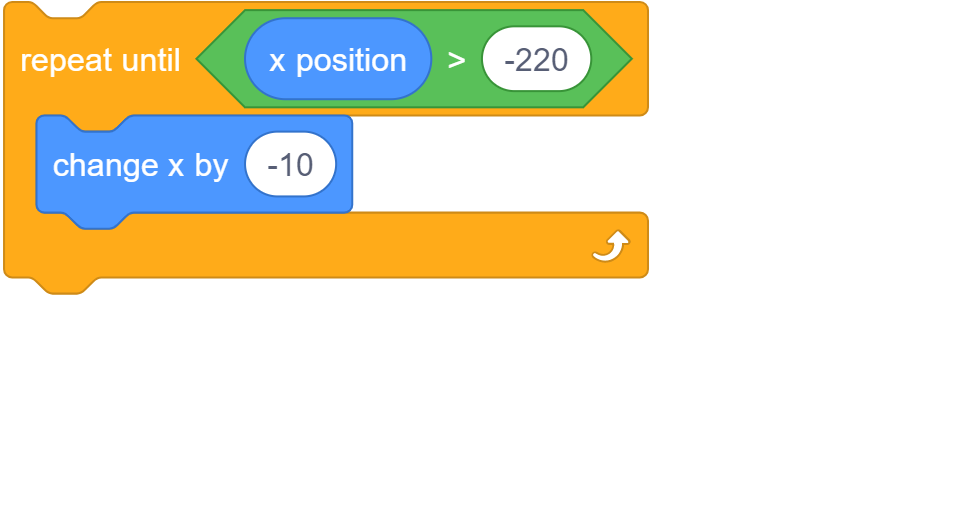 <
<
Source: Scratchblocks
Source: Scratchblocks
‹#›
Investigate the code
Use this link to find the Scratch file: oaknat.uk/comp-flycatfly
Question 7
Question 8
Question 9
All of the code underneath when green flag clicked is surrounded by a Forever block. What do you think the Forever block is being used for?
When will the Forever block stop running?
The Repeat until block repeats until the condition becomes ‘true’. Why does the loop start again once the building has left the screen?
‹#›